Массивы
By Sanjay and Arvind Seshan
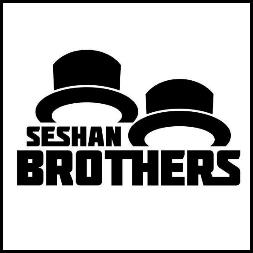 На этом занятии
Используйте навыки, полученные на уроке «Переменные» в продолжающем уровне
Научимся считывать/записывать массивы
Изучим блок операций над массивами
Научимся использовать число итераций цикла

Пререквизиты: Шины данных, Циклы, Переменные
© 2016 EV3Lessons.com, Last edit 7/19/2016
Зачем использовать массивы?
Упростить программу храня множество связанных значений в одной переменной
Может использоваться с циклами для создания компактных и полезных программ
Полезны для создания специальной программы калибровки (см. «Датчик света NXT в EV3» на вкладке «Дополнительные уроки»)
© 2016 EV3Lessons.com, Last edit 7/19/2016
Массивы
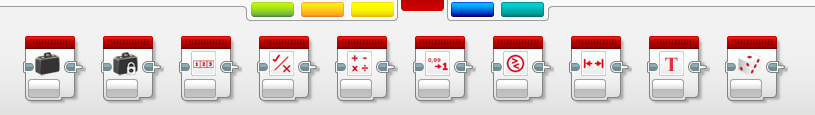 Что такое массив?
Массив это переменная, которая содержит множество значений
Есть два типа массивов:
Числовой массив(Содержит числа… 1,2,3,10,55)
Логический массив(Содержит логику… Истина, Истина, Ложь)
Они могут быть использованы как входные и выходные параметры….
Запись – сохранить значение в массив
Чтение – получить значение из массива
© 2016 EV3Lessons.com, Last edit 7/19/2016
Блоки массивов: краткое руководство
Кнопки
Режимы
Логический массив
Числовой массив
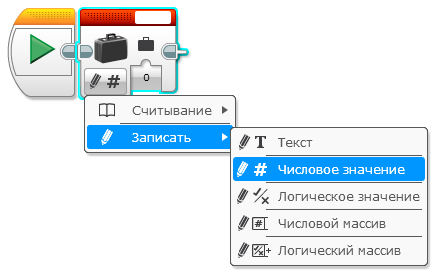 Изменить режим
Запись (Входной параметр) имеет 2 паза
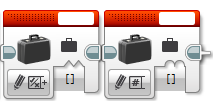 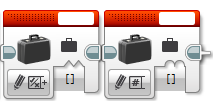 Считка (Выходной параметр) имеет 2 выпуклость
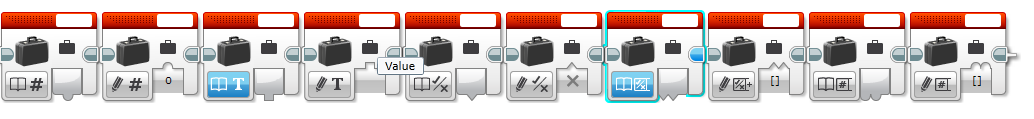 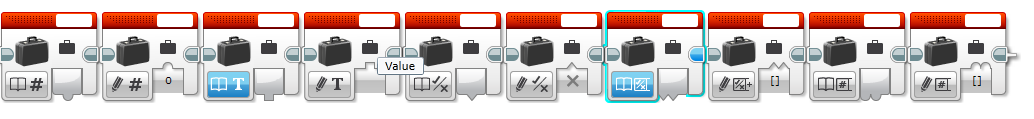 Quiz
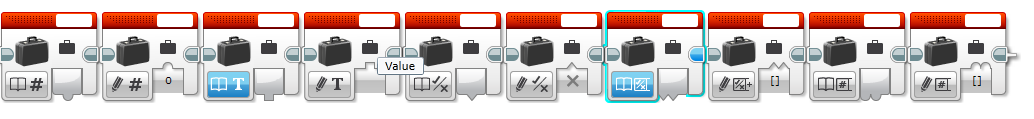 Нажмите, чтобы добавить
Имя
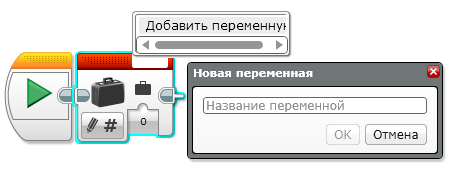 Считать логический массив
Записать логический массив
Считать числовой массив
Записать числовой массив
Определите, являются ли переменные входами / выходами и являются ли они числовыми / логическими
© 2016 EV3Lessons.com, Last edit 7/19/2016
Индексы массива
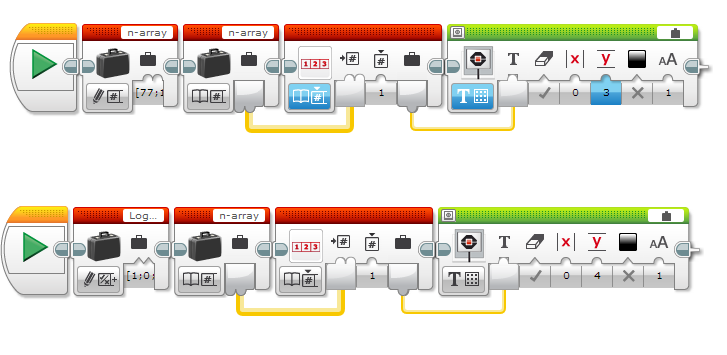 Каждому значению в массиве присваивается индекс
Первое значение будет в индексе 0
Логические массивы хранят Истину / Ложь вместо чисел
Чтобы добавить значение в массив, нажмите плюс +
Это добавляет запись к следующему значению индекса (то есть к индексу 3)
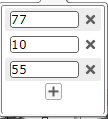 Это значения с индексом 0,1,2
© 2016 EV3Lessons.com, Last edit 7/19/2016
Блок: операции над массивом
Этот блок используется для чтения или записи в логические или числовые массивы.
Разные режимы:
Дополнить: добавить новый элемент после последнего индекса в массиве
Читать по индексу: считывает значение по определенному индексу
Записать по индексу: записать новое значение в определенный индекс
Длина: сколько элементов в массиве
И запись, и дополнить выводят массив  вам нужно будет записать этот массив обратно в переменную, если вы хотите обновить сохраненный массив (см. Слайды записи / добавления)
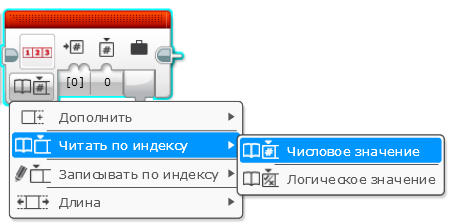 © 2016 EV3Lessons.com, Last edit 7/19/2016
Как использовать массивы (Чтение)?
Блок работы над массивом
Вывести значение на экран
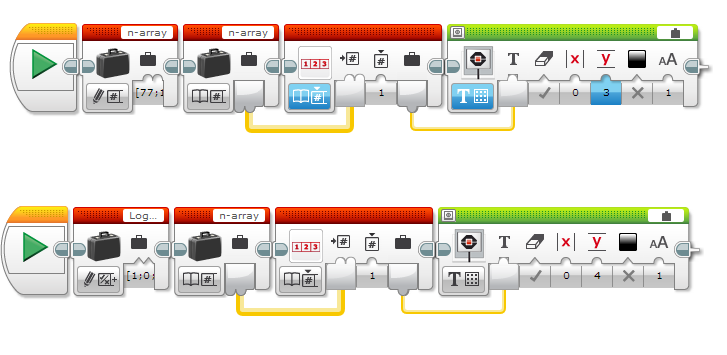 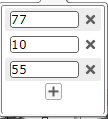 Считать значение по индексу 1
Код сверху отобразит 10
Код снизу отобразит 0 для лжи
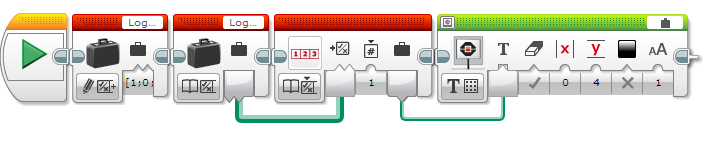 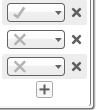 Используйте режим “считать по индексу”
© 2016 EV3Lessons.com, Last edit 7/19/2016
Как использовать массивы (Запись)?
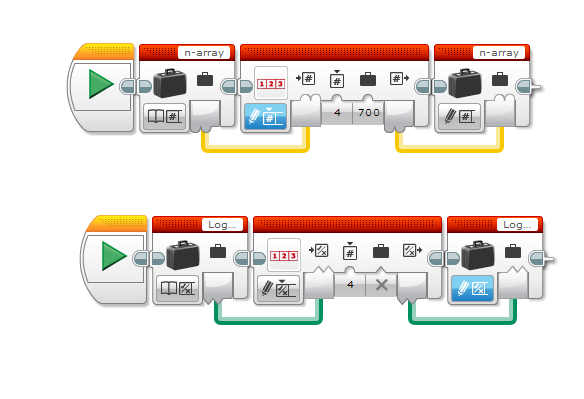 Записываем 700 в массив под индексом 4
Считать массив, в который вы хотите записать
Используйте операции над массивом, чтобы записать значение в определенный индекс
Запишите результат обратно в массив
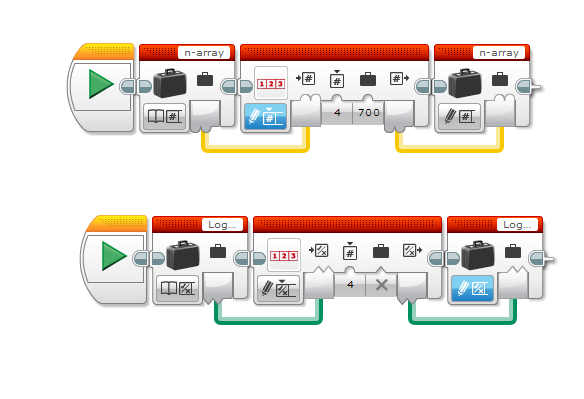 Записываем Ложь в массив под индексом 4
© 2016 EV3Lessons.com, Last edit 7/19/2016
Цикл: итерационное число
Итерационное число - количество раз, которое блоки внутри цикла были выполнены.
Это полезно для создания программы, которая запускает разный код каждый раз, когда он входит в цикл.
Это также полезно для вычислений над каждым элементом массива
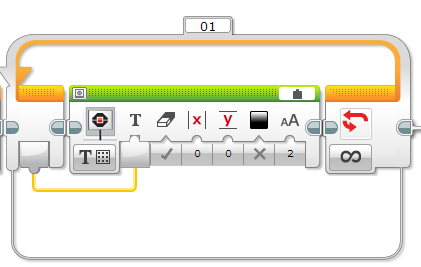 Выводит на экран итерационное число
Итераци-онное число
© 2016 EV3Lessons.com, Last edit 7/19/2016
Заметка: Дополнить vs. Записать
Дополнить добавляет элемент в конец массива (т. Е. Создает новое значение индекса)



Этот код создает массив с 8 элементами (три нуля и 5 показаний датчика света)
Записывание перезаписывает элементы по указанному индексу



Этот код создает массив с 8 элементами (5 показаний датчика света)
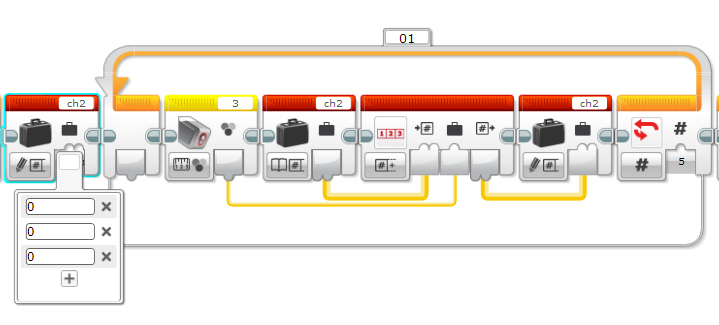 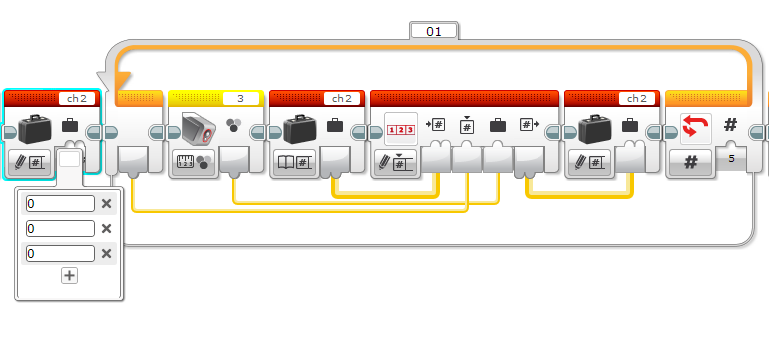 Испытание 1
Напишите программу, которая отображает все элементы массива. Выведите каждый индекс на разные строки. Вы можете использовать только один блок экрана.
Подсказка: Используйте цикл, итерационное число, блок массива, блок операций над массивом
© 2016 EV3Lessons.com, Last edit 7/19/2016
Испытание 1 Решение
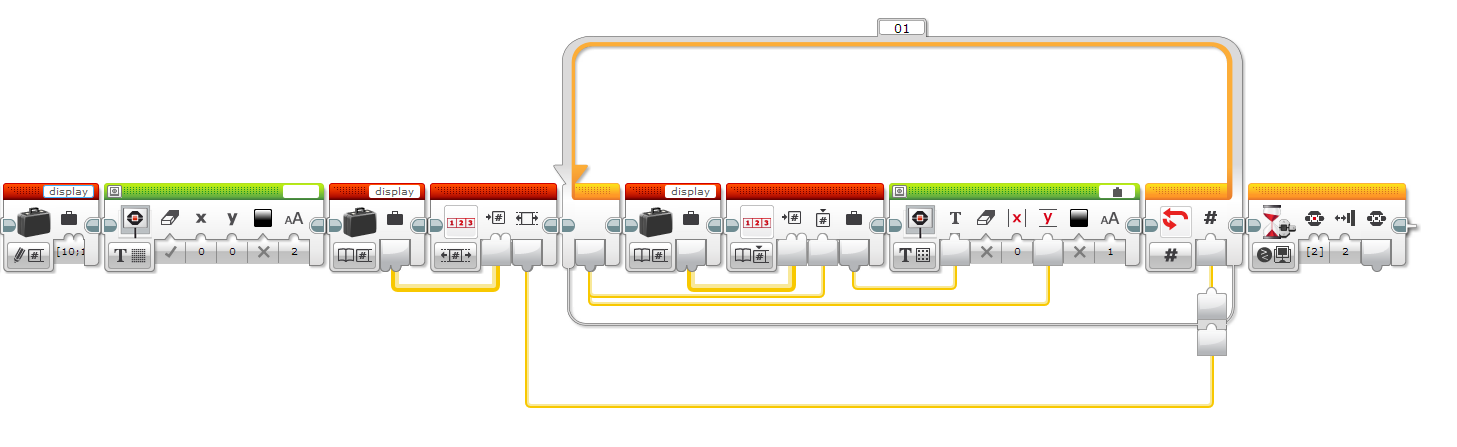 Используйте операции над массивом и итерационное число, чтобы считать каждый элемент массива
Выведите значения на разных строках
Создайте/Запишите массив display
Считать длину массива
Ожидать, пока нажмут на кнопку
Завершить цикл после обработки всех индексов массива
© 2016 EV3Lessons.com, Last edit 7/19/2016
Испытание 2
Создайте программу, которая суммирует все элементы массива. Вывести сумму на экран. 
Подсказка: используйте циклы, итерационное число, блок массива, операции над массивом
© 2016 EV3Lessons.com, Last edit 7/19/2016
Испытание 2 Решение
Считать массив по индексу итерационного числа
Суммируйте все элементы массива
Вывести на экран
Считать кол-во элементов массива
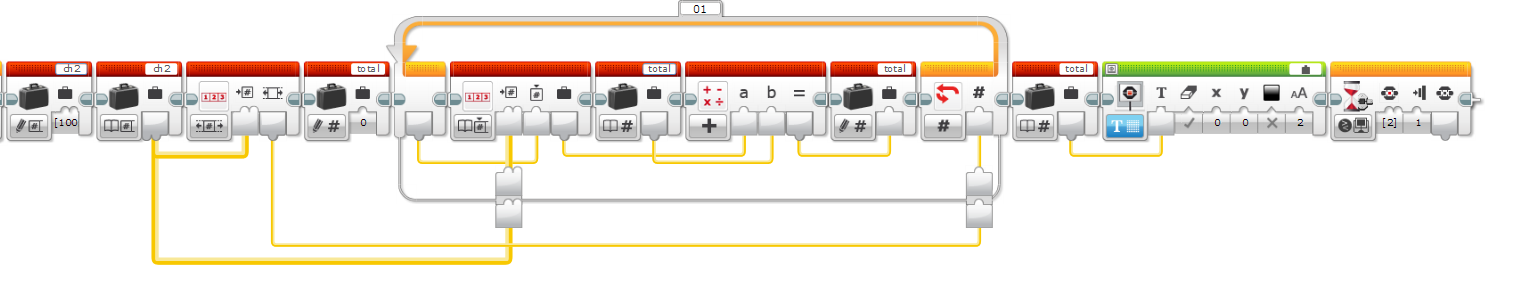 Создайте и запишите массив ch2
© 2016 EV3Lessons.com, Last edit 7/19/2016
Следующие шаги
Вот несколько забавных вещей попробовать :
Напишите программу, которая вычисляет среднее число значений в массиве
Напишите программу, которая сохраняет последние 4 значения датчика в массив
Создайте массив, который хранит калибровку датчиков для каждого порта
© 2016 EV3Lessons.com, Last edit 7/19/2016
Благодарность
Этот урок создан Sanjay Seshan и Arvind Seshan
Больше уроков доступно на сайте  mindlesson.ru и ev3lessons.com
Перевод осуществил: Абай Владимир, abayvladimir@hotmail.com
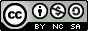 This work is licensed under a Creative Commons Attribution-NonCommercial-ShareAlike 4.0 International License.
© 2016 EV3Lessons.com, Last edit 7/19/2016